REDE NACIONAL DE ARQUIVOSGT-INTEGRAÇÃO - CONARQ
Renato Venancio
Suplente de Beatriz Kushnir, titular no Conarq representando a Associação Nacional de História (ANPUH).

Participante do Grupo de Trabalho (GT) – Integração, previsto no Planejamento Estratégico do Conarq.

GT Integração: eu, três arquivistas e um arquivista – uma das arquivistas representante a Coordenação-geral de Apoio ao Conselho Nacional de Arquivos e é a moderadora do grupo.
Planejamento Estratégico do CONARQ
O Ministério da Justiça e Segurança Pública confirmou o Planejamento Estratégico do Conselho Nacional de Arquivos (Conarq), após a verificação de seu alinhamento com o planejamento estratégico do ministério e o Planejamento Estratégico Setorial do Arquivo Nacional, órgão a que o colegiado é vinculado.

O planejamento apresenta um quadro de propostas, para o período de 2021 a 2023, sobre como investir na sensibilização de gestores administrativos e na institucionalização de arquivos; estimular a capacitação técnica e política de pessoal, em colaboração com universidades; premiar as boas práticas de atendimento nos arquivos; rever e atualizar a legislação, aprimorando os mecanismos de controle de seu cumprimento; estimular a criação de redes de colaboração entre os arquivos dos vários níveis; fortalecer o Conarq e investir na sua atuação efetiva e na sua comunicação permanente com a comunidade arquivística.
Reuniões do Conarq
Três reuniões anuais

Reuniões extraordinárias

A maior parte das atividades foi transferida para os GTs

Nos GTs estão previstas ações do Conarq e dos Conselheiros
Grupos de Trabalho - GTs
GT Diagnóstico: diagnóstico da situação dos arquivos e difusão de informações
GT Institucionalização: institucionalização de arquivos públicos com definição de políticas públicas na área.
GT Revisão Normativa: aperfeiçoamento da legislação arquivística e avaliação da legislação correlata
GT Integração:  aprimoramento dos mecanismos que garantem ao Conarq autonomia e capacidade de atuação política
Grupos de Trabalho - GTs
GT Capacitação: apoio à elaboração de estratégias, ações e projetos de formação, capacitação e desenvolvimento de pessoal na área de arquivos
GT Comunicação: Aprimoramento e intensificação da relação com os usuários e a sociedade em geral.

Capacitação dos GTs – Oficinas/Aulas da Escola Nacional de Administração Pública – 22 encontros com três horas de duração. Total: 66 horas
Quais as atribuições do GT
Elaborar os procedimentos de implementação do Planejamento Estratégico;

Elaborar a Pauta da II Conferência Nacional de Arquivos, 2023.
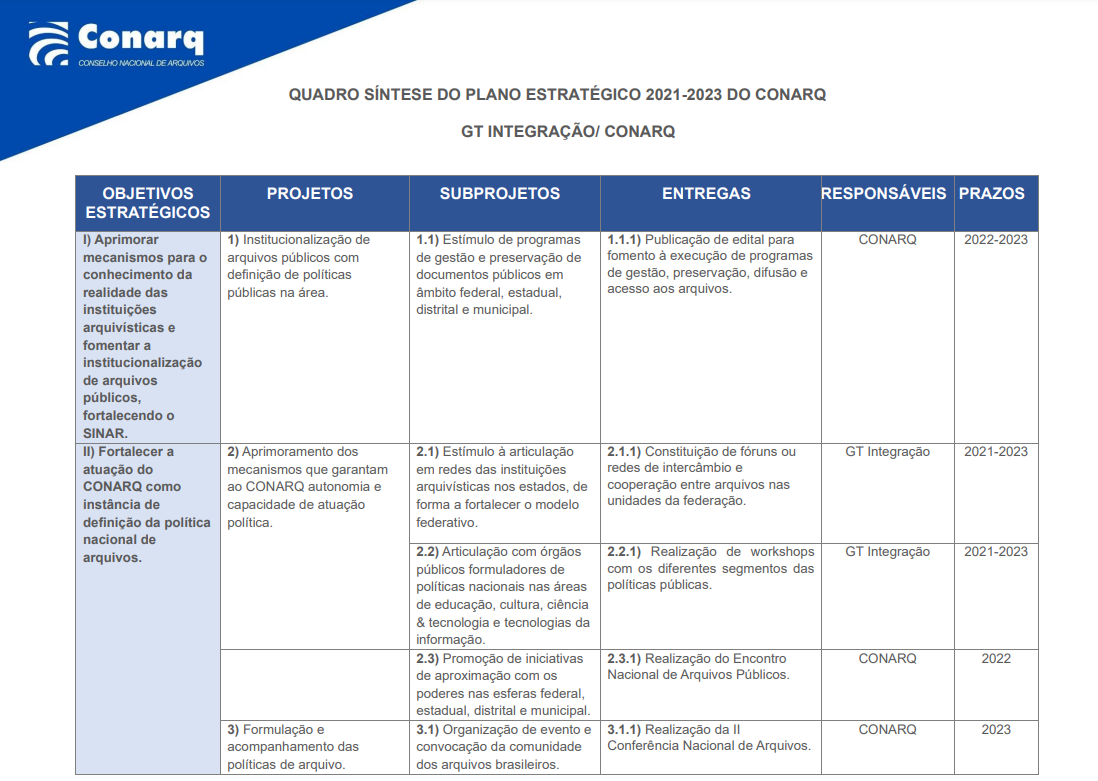 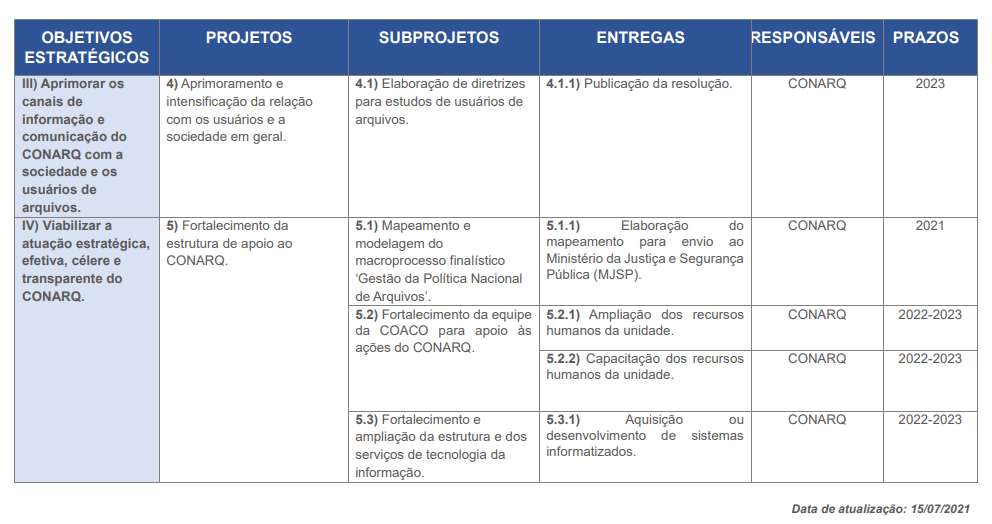 OBS: Coaco - Coordenador-geral de Apoio ao Conselho Nacional de Arquivos.
Subprojeto 2.1
“Estímulo à articulação em redes das instituições arquivísticas nos estados, de forma a fortalecer o modelo federativo”.

Não avançou por falta de acordo em torno da definição de “autoridade arquivística”.

Não avançou por falta de acordo em torno da definição de “rede” e “sistema”.
Subprojeto 2.2
“Articulação com órgãos públicos formuladores de políticas nacionais nas áreas de educação, cultura, ciência & tecnologia e tecnologias da informação”.

Não avançou por falta de acordo em torno da definição de “autoridade arquivística”.

Não avançou por falta de acordo em torno da definição de “rede” e “sistema”.
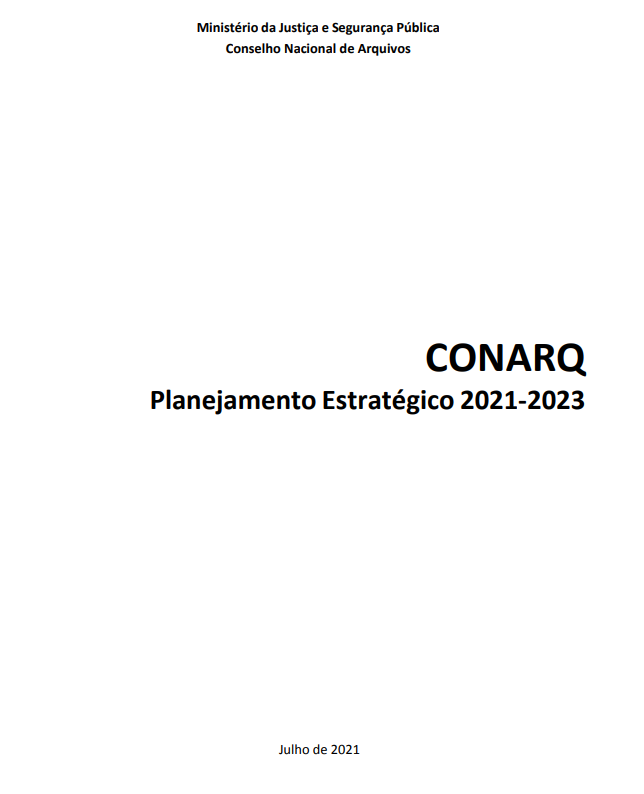 https://www.gov.br/conarq/pt-br/acesso-a-informacao/QuadroPE_GT_INTEGRAO.pdf
Obrigado!
rvenancio@eci.ufmg.br